メモリ，メモリアドレス
（２進数，１６進数，メモリ，論理演算，画像と画素）
URL: https://www.kkaneko.jp/cc/math/index.html
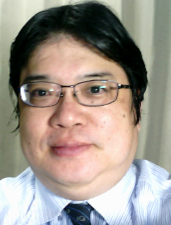 金子邦彦
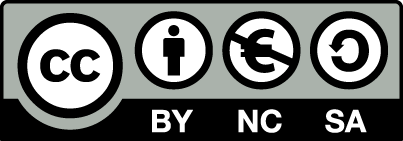 1
メモリとは
メモリは，データの記憶を行うチップ

データを覚えさせたり（書き込み），取り出したり（読み出し）の機能がある
2
メモリとアドレス
メモリはバイト（８ビット）単位に区切られている

各バイトには０から始まる通し番号が付けられている。これをアドレスという（番地ともいう）
メモリ内のデータは
0   1   2   3   4   5   6   7   8   9
アドレス
3
メモリアドレス
メモリアドレスは，読み書きすべきデータの「場所」を示す
（例） 0065FDF0 （１６進）
  →  メモリの先頭から0065FDF0 （１６進数）番目           という意味

メモリ内のデジタルデータは，８ビットずつ区切られて，メモリアドレスが付けられている
００１０１１１０１００１０１００１０１００１０１０１００１
８ビット
８ビット
８ビット
メモリアドレスは，ふつう１６進数表記する
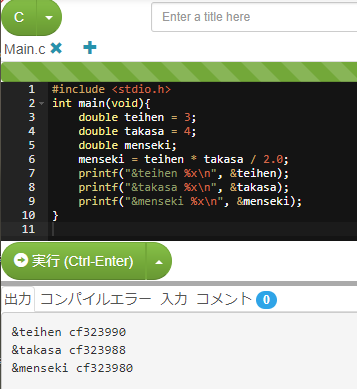 １６進数
実行結果の例
なぜ１６進数なのか
メモリアドレスそのものもデジタル（「０」，「１」の列）
といって，メモリアドレスを，「０」，「１」の並びで書くのは，長すぎて人間にとって分かりづらい
	（例）

そこで，「１６進数」を使う
００１０１１１０１００１０１００１０１００１０１０１００１
メモリへの操作
読み出し
書き込み
書き込みたい
データのアドレス
とデータそのもの
読み出したい
データのアドレス
メモリ
メモリ
データ
7
読み出し
？？
アドレス　０
？？
アドレス　１
アドレス４番地，５番地
から２バイト分
読み出すとき
アドレス　２
？？
？？
アドレス　３
？？
アドレス　４
？？
アドレス　５
？？
アドレス　６
？？
アドレス　７
？？
アドレス　８
メモリの値は変化
しない
メモリの各区画は１バイト
（１６進数で２桁）
8
書き込み
アドレス６番地，
７番地に
「０４００」を
書き込むと
？？
アドレス　０
？？
？？
アドレス　１
？？
アドレス　２
？？
？？
？？
アドレス　３
？？
？？
アドレス　４
？？
？？
アドレス　５
？？
？？
アドレス　６
０　４
？？
アドレス　７
０　０
？？
アドレス　８
？？
メモリの各区画は１バイト
（１６進数で２桁）
前の値は消える
9